15.7.2021
L.O. to compare angles
Success Criteria:
I can identify right angles, representing the angle using a small square.
I can use an angle-checker to identify whether a given angle is greater than or smaller than a right angle.
I can use the vocabulary acute and obtuse to describe angles.
Revisit:
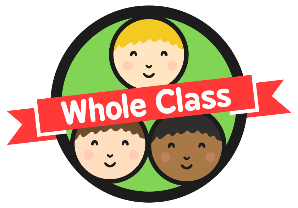 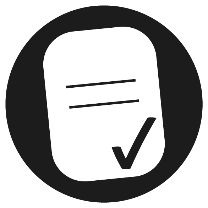 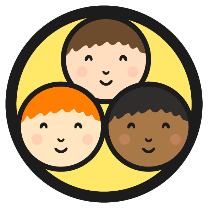 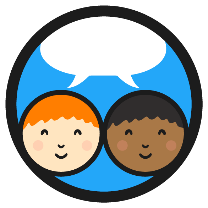 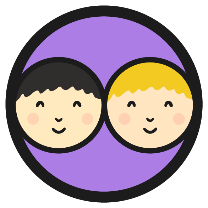 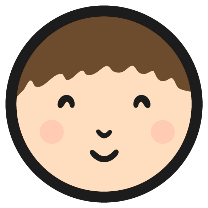 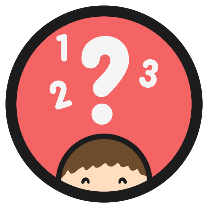 How many right angles does each shape have?
A
B
C
What Is a Right Angle?
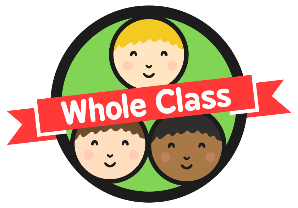 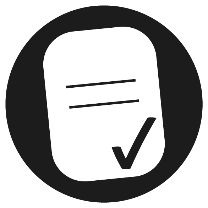 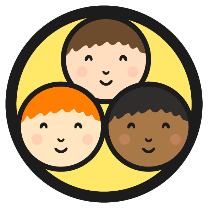 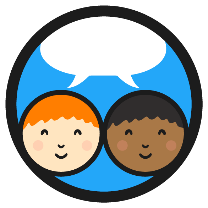 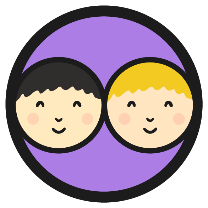 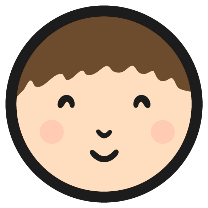 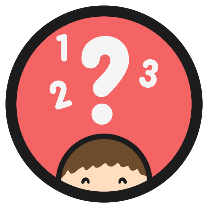 Instead a of a curved arc to show a right angle, we use two straight lines to create a small square. This is because right angles are square corners.
Here we can see a quarter turn.
What Is a Right Angle?
A right angle always has a quarter turn between two straight lines.
A right angle can be in any position.
A right angle can face any direction.
Find the Right Angles
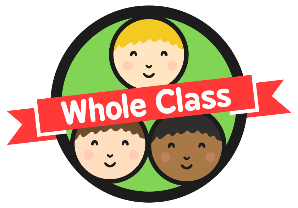 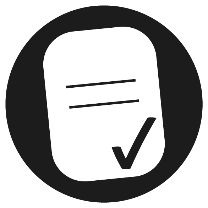 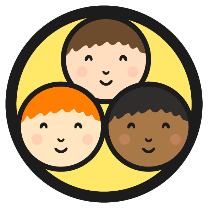 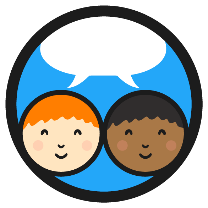 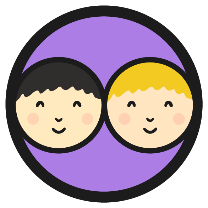 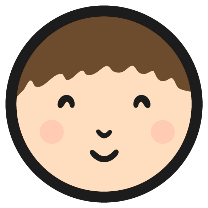 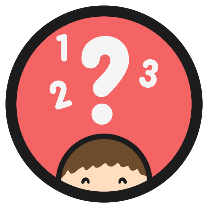 Can you find any right angles in this picture?
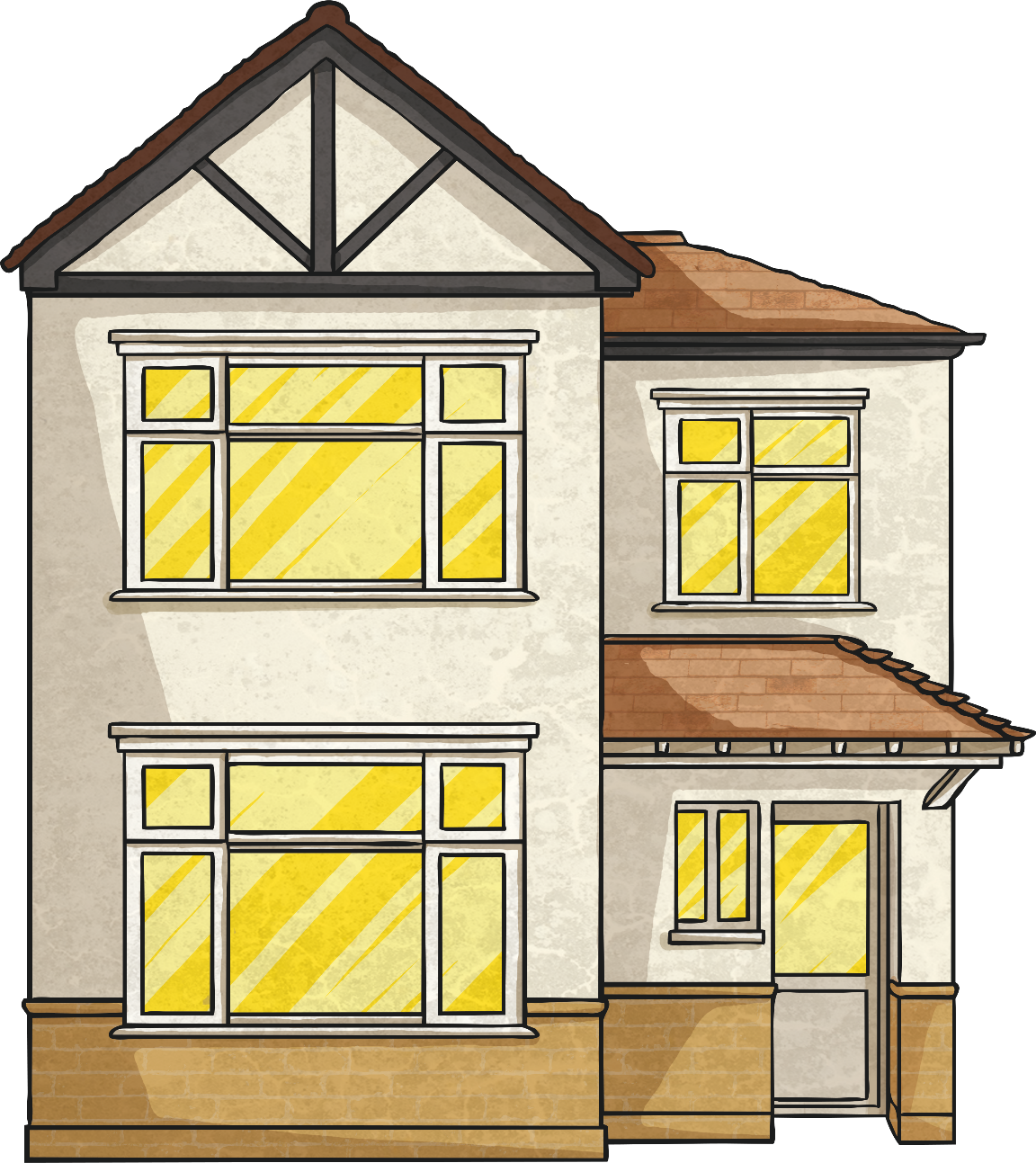 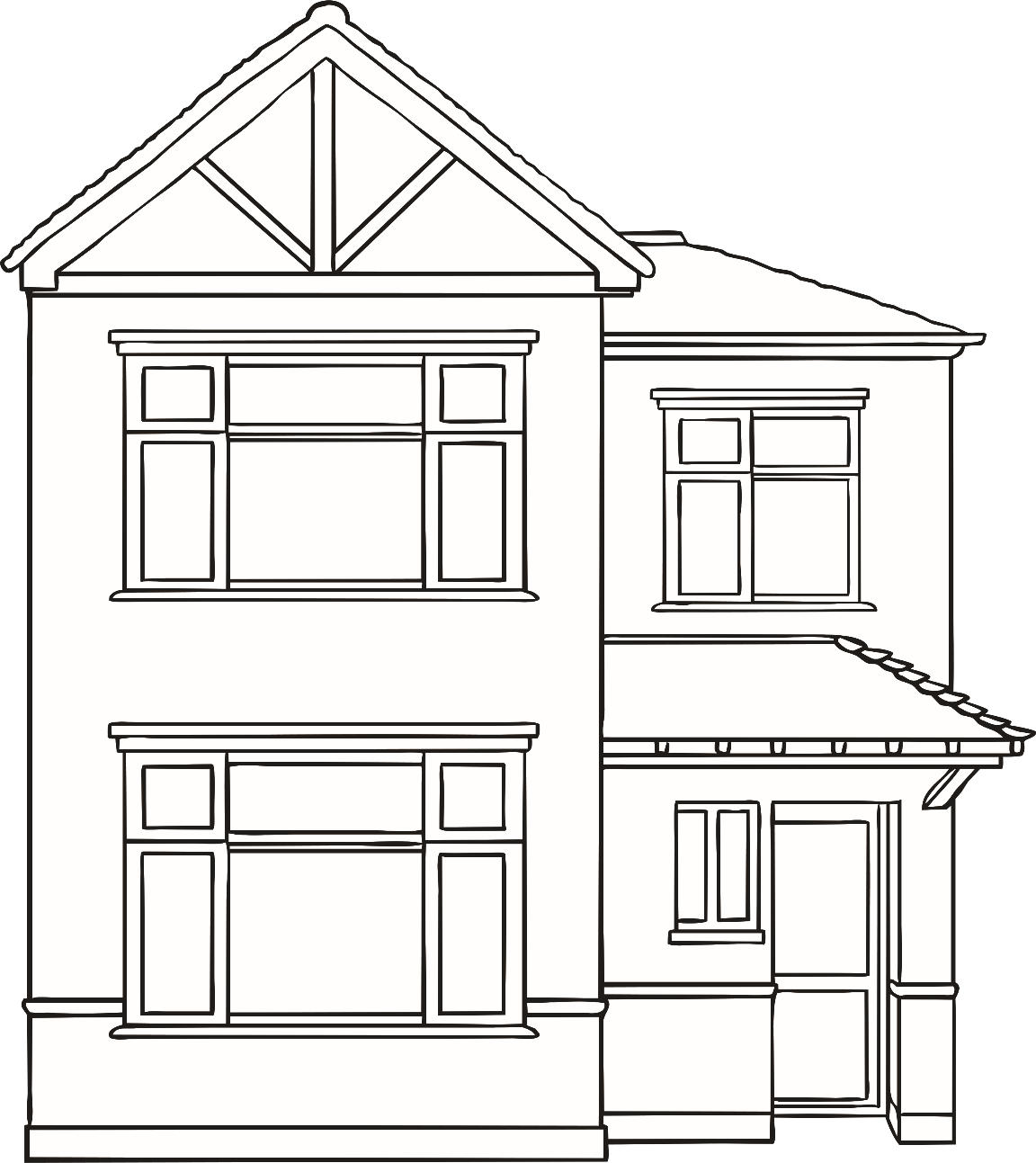 Here are a few of the right angles. Did you find any more?
Use a right-angle finder to help.
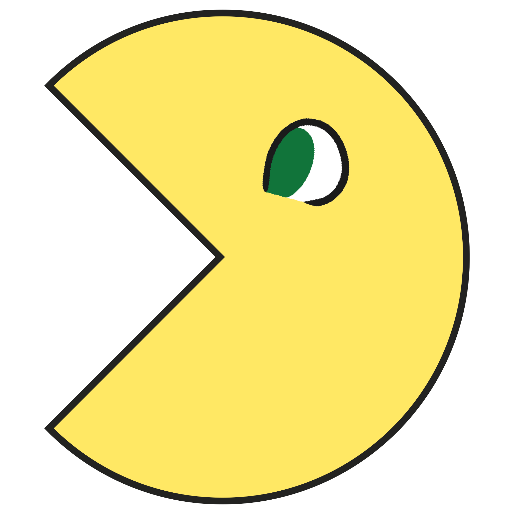 Angles Smaller Than a Right Angle
Here are some examples of angles that are smaller than a right angle.
A curved line is used to show an angle smaller than a right angle.
These angles are all less than a quarter turn.
Angles less than a right angle are called acute.
An angle can be in any position.
Find Angles Smaller Than a Right Angle
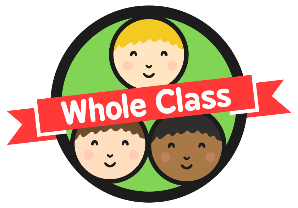 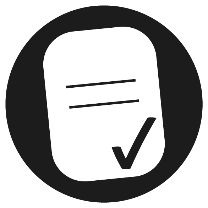 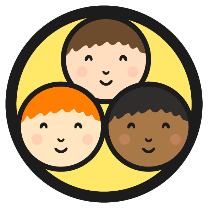 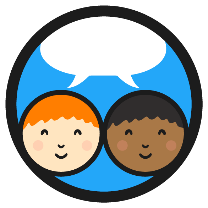 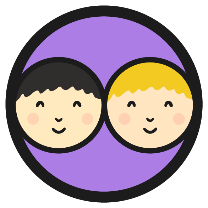 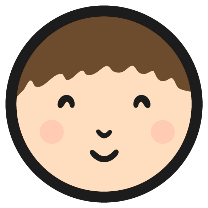 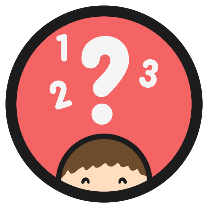 Can you find any angles that are smaller than a right angle in this picture?
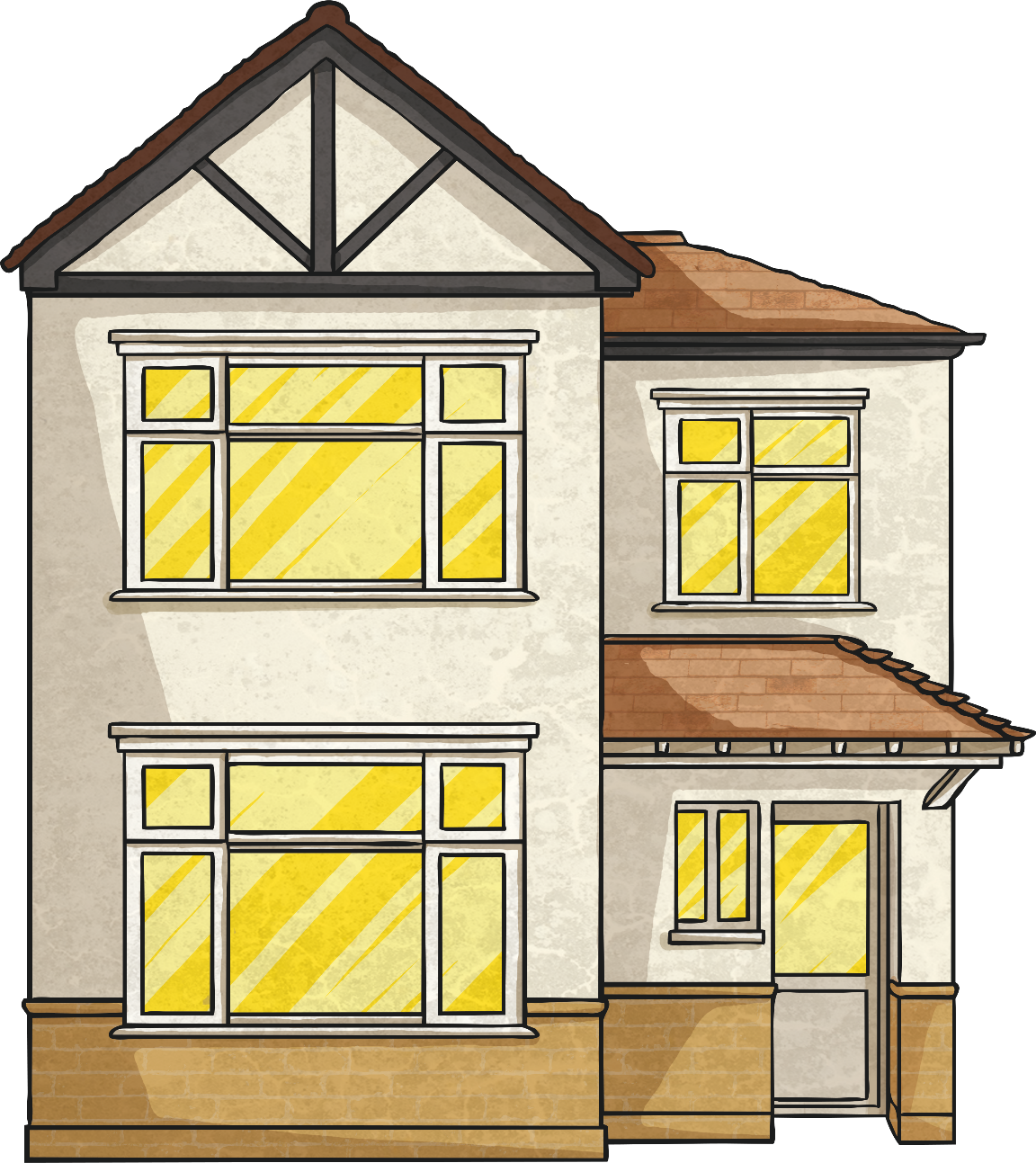 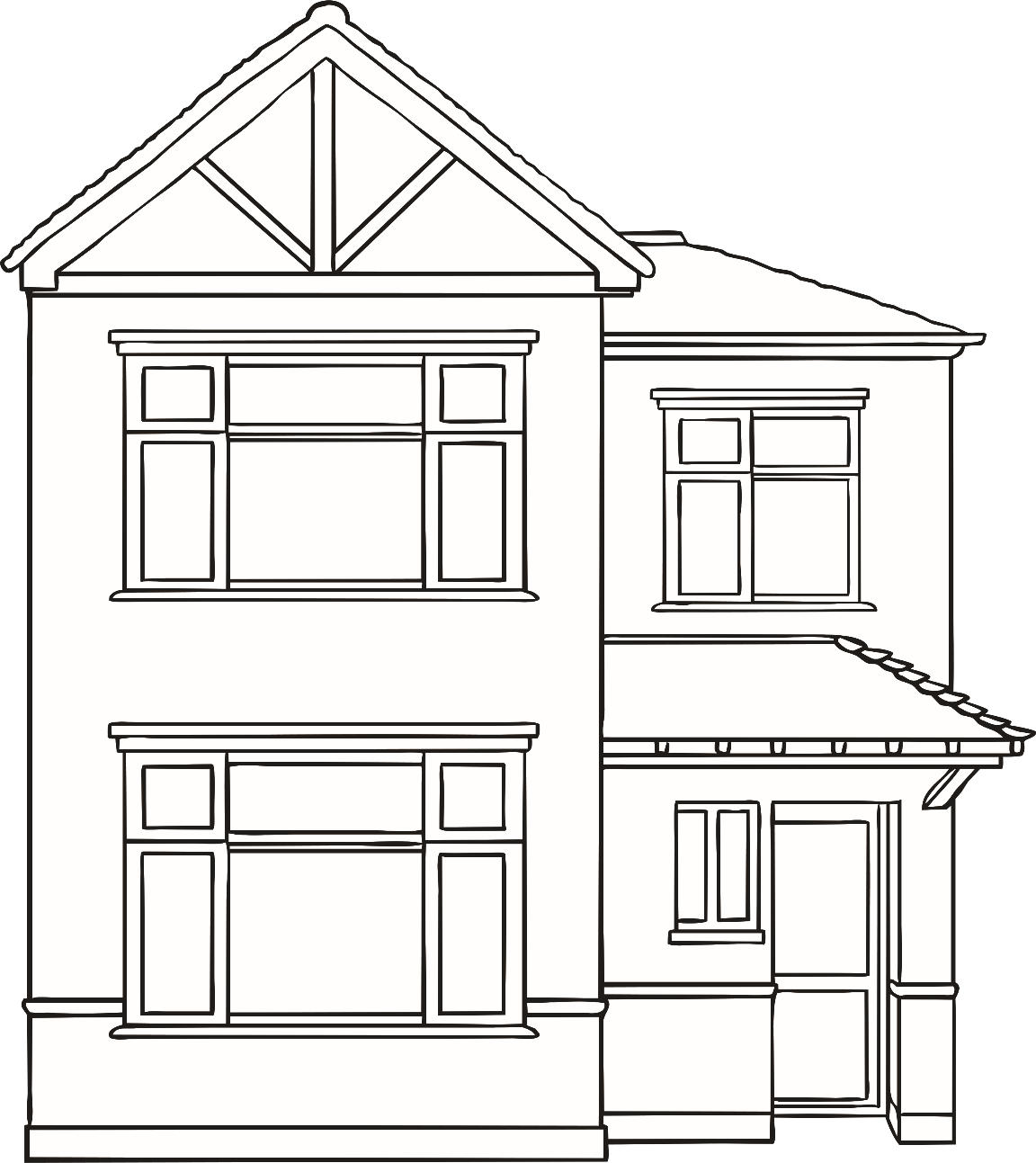 Here are some acute angles. Did you find any more?
Use a right-angle finder to help.
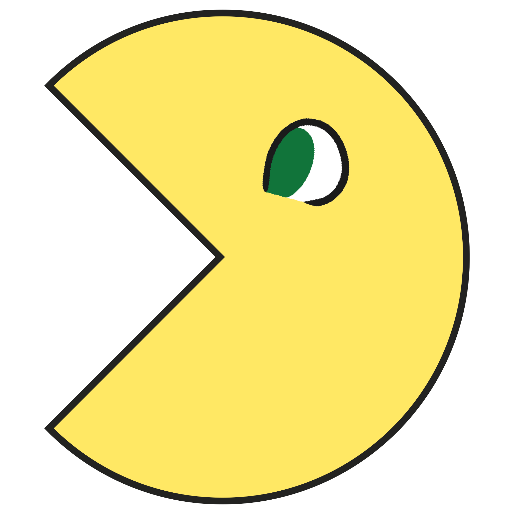 Angles Greater Than a Right Angle
Here are some examples of angles that are greater than a right angle.
A curved line is used to show an angle greater than a right angle.
These angles are greater than a right angle, but less than a straight line. They are called obtuse angles.
These angles are all greater than a quarter turn.
An angle can be in any position.
Find Angles Greater Than a Right Angle
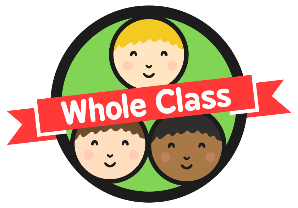 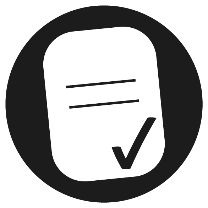 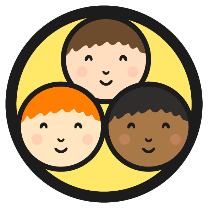 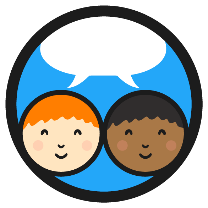 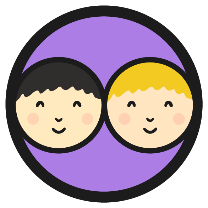 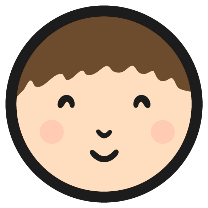 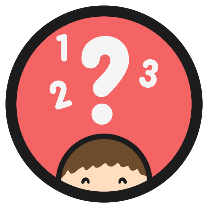 Can you find any angles that are greater than a right angle in this picture?
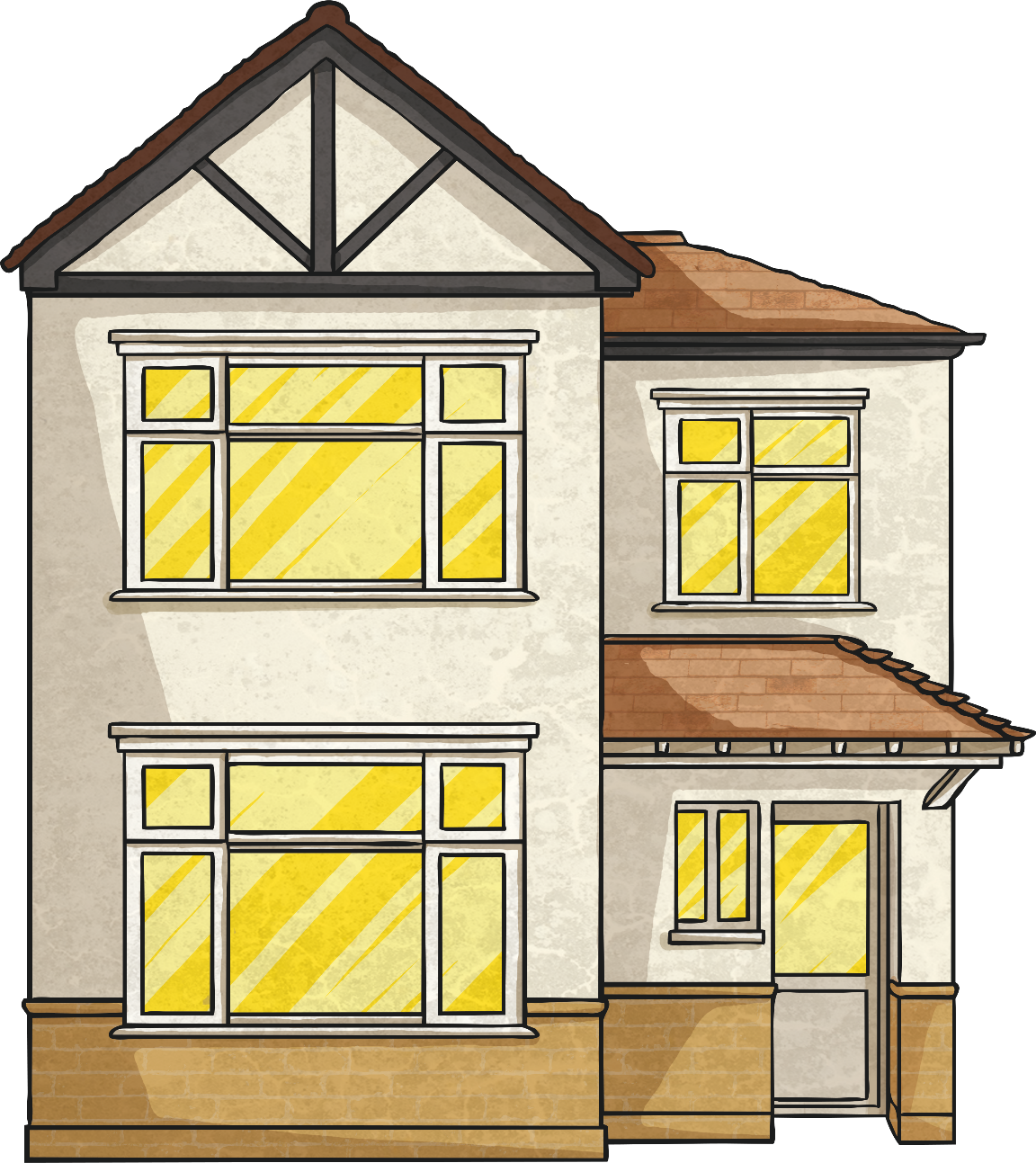 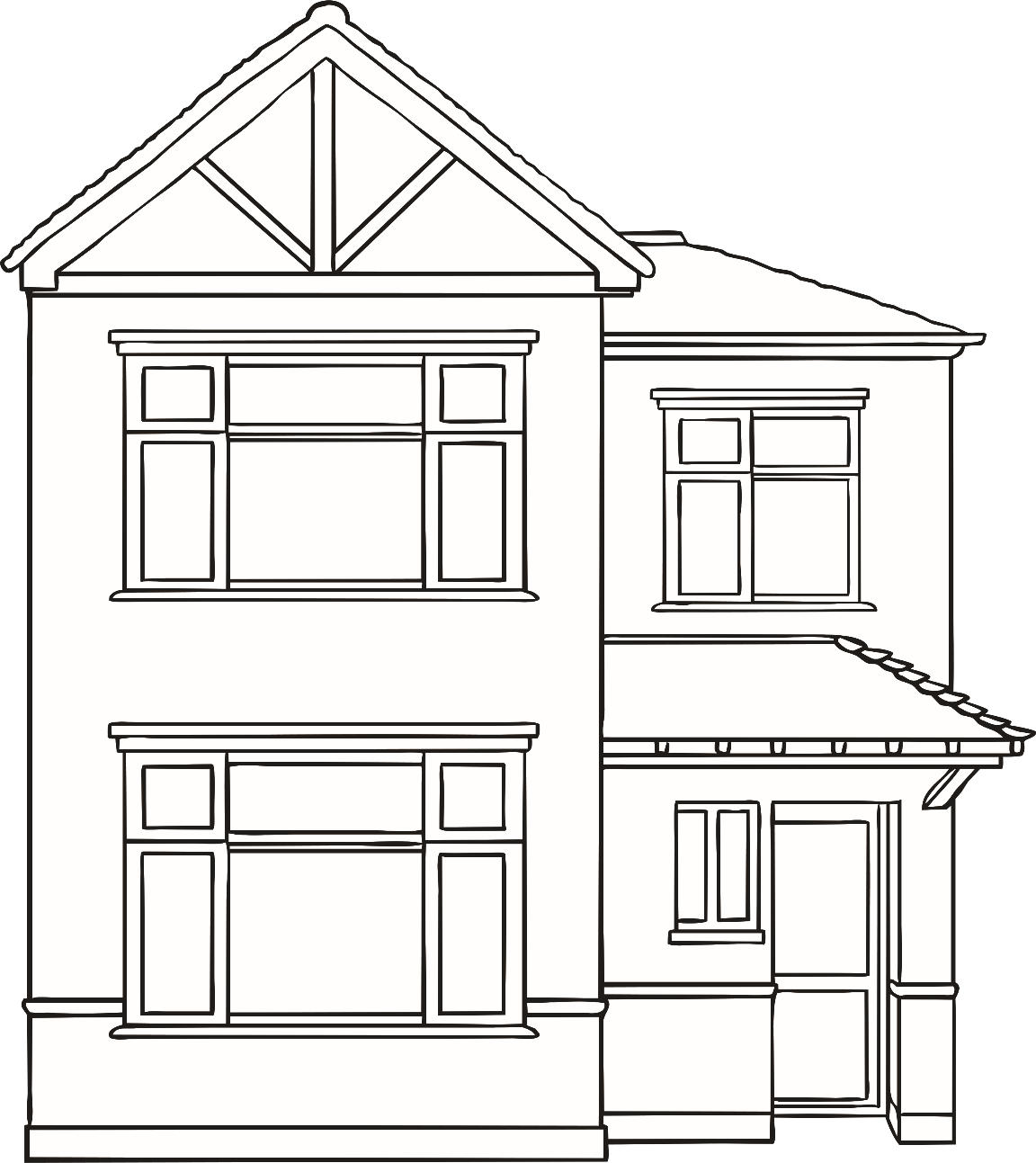 Here are some obtuse angles. Did you find any more?
Use a right-angle finder to help.
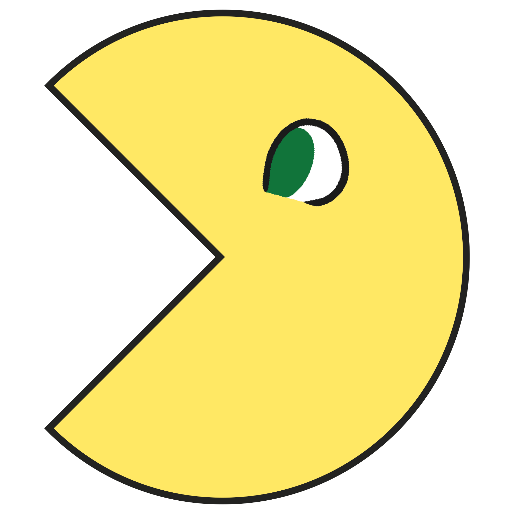 Challenge:
Semaphore is a signalling system which involves waving a pair of hand-held flags in various positions to indicate letters of the alphabet.
Here is the name of a fruit shown using semaphore. 
Are the angles right angles or greater or less than a right angle?
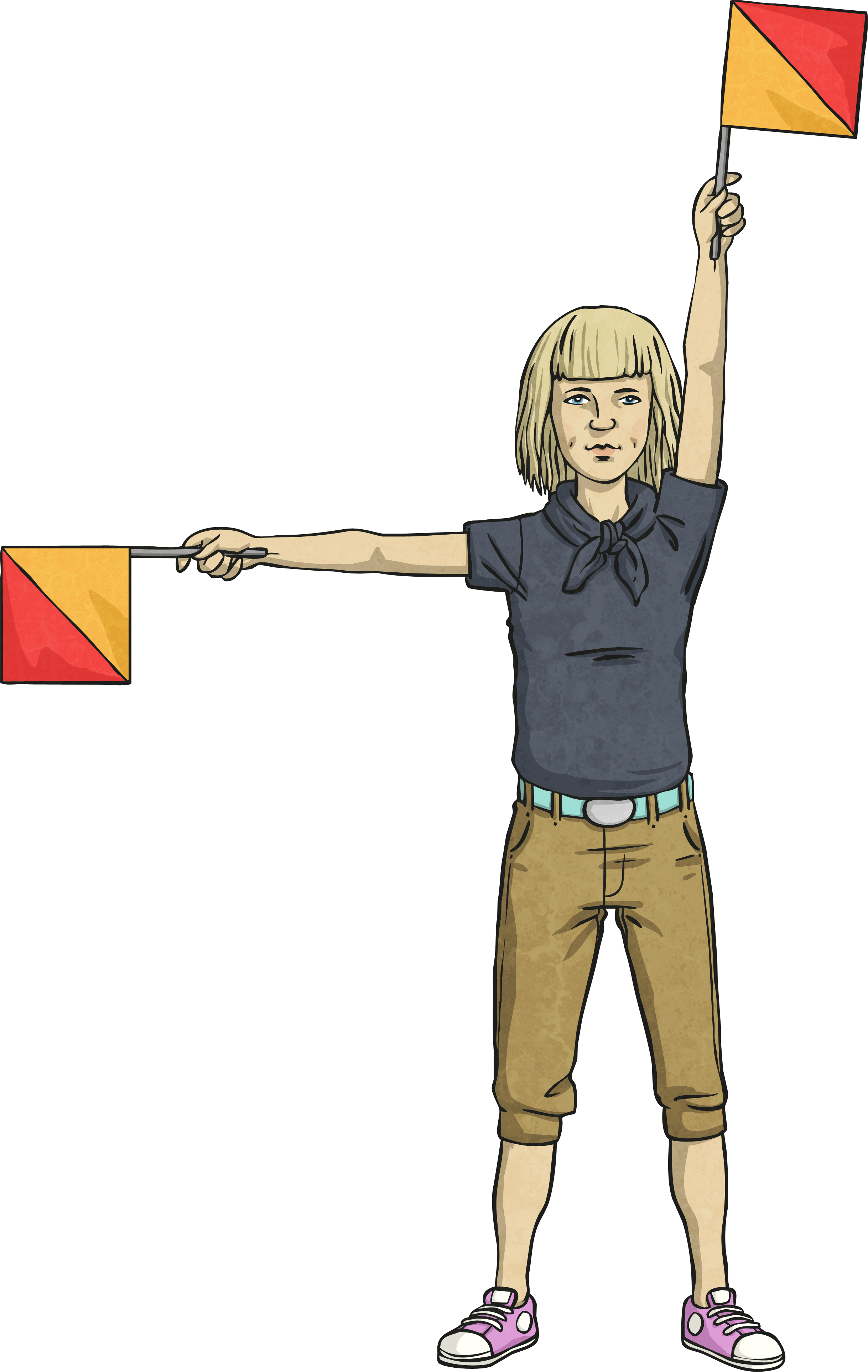 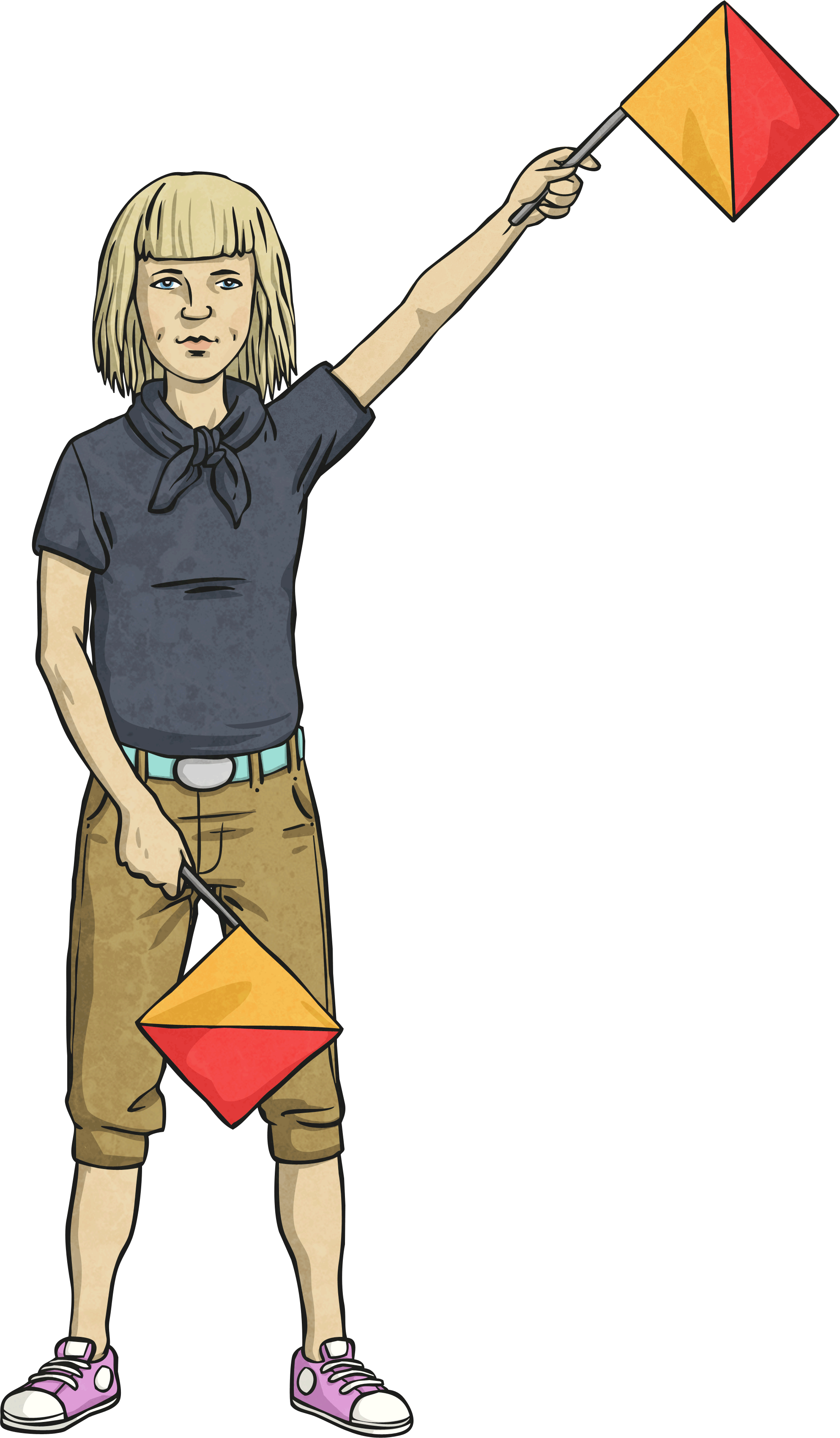 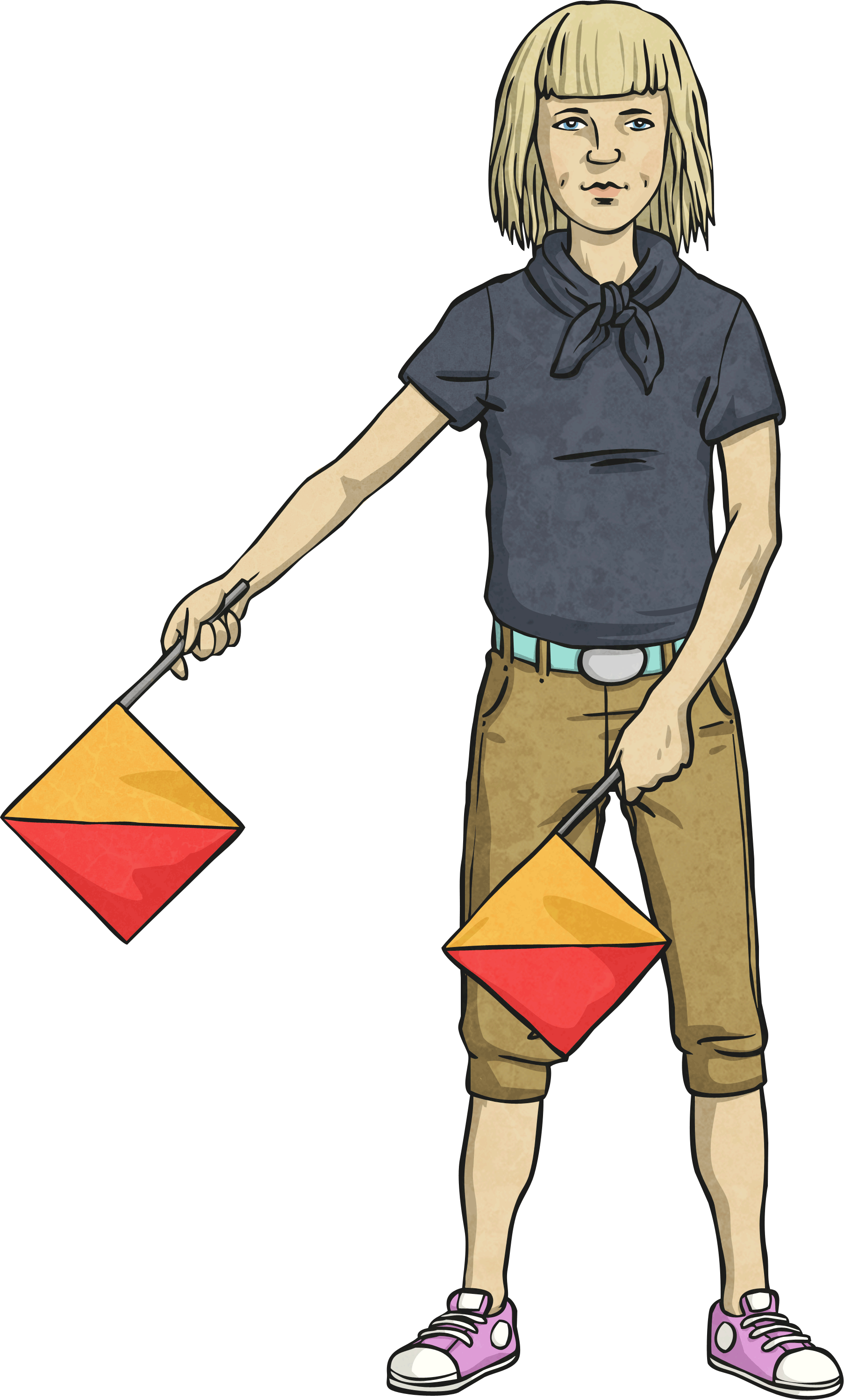 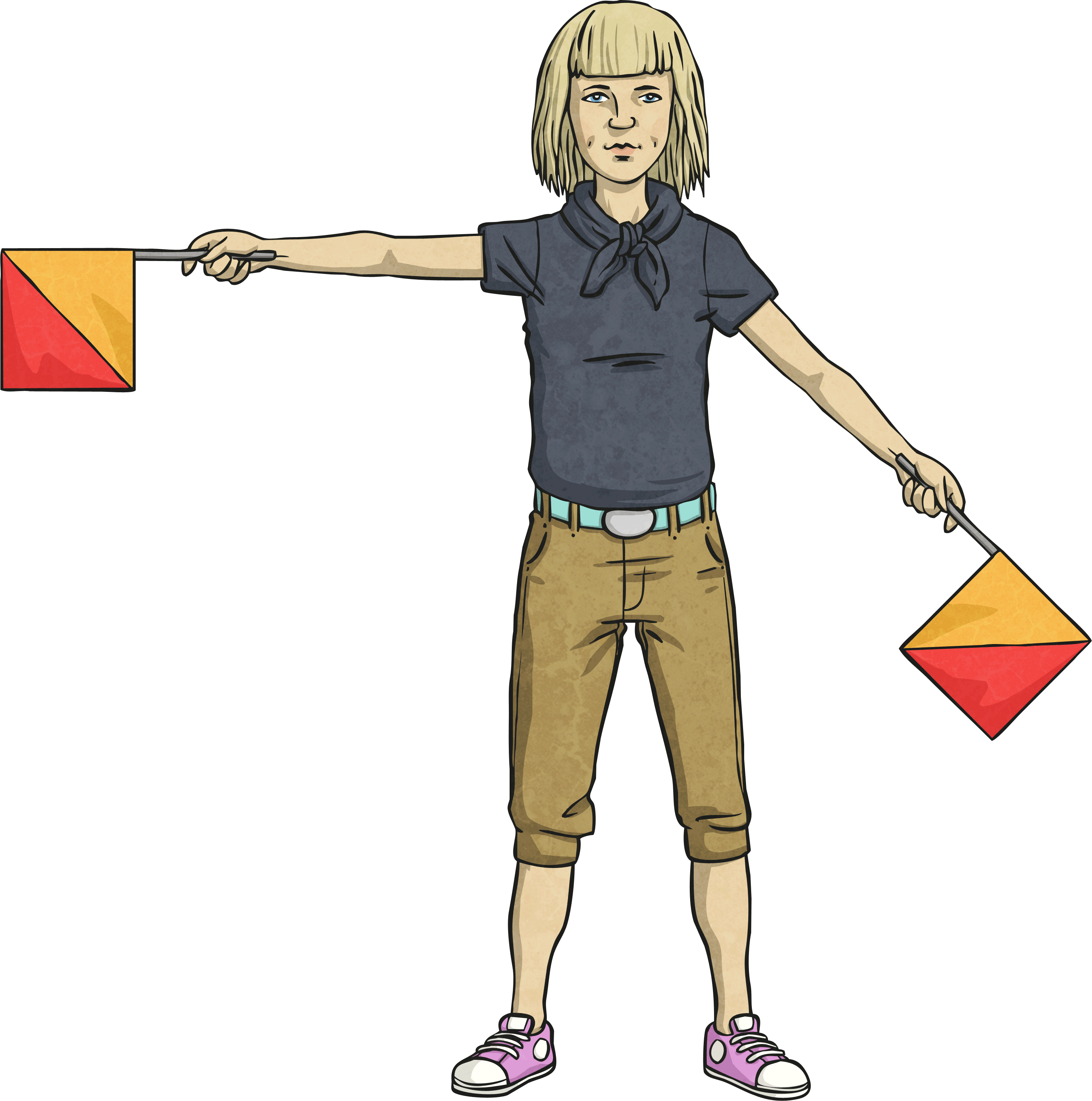 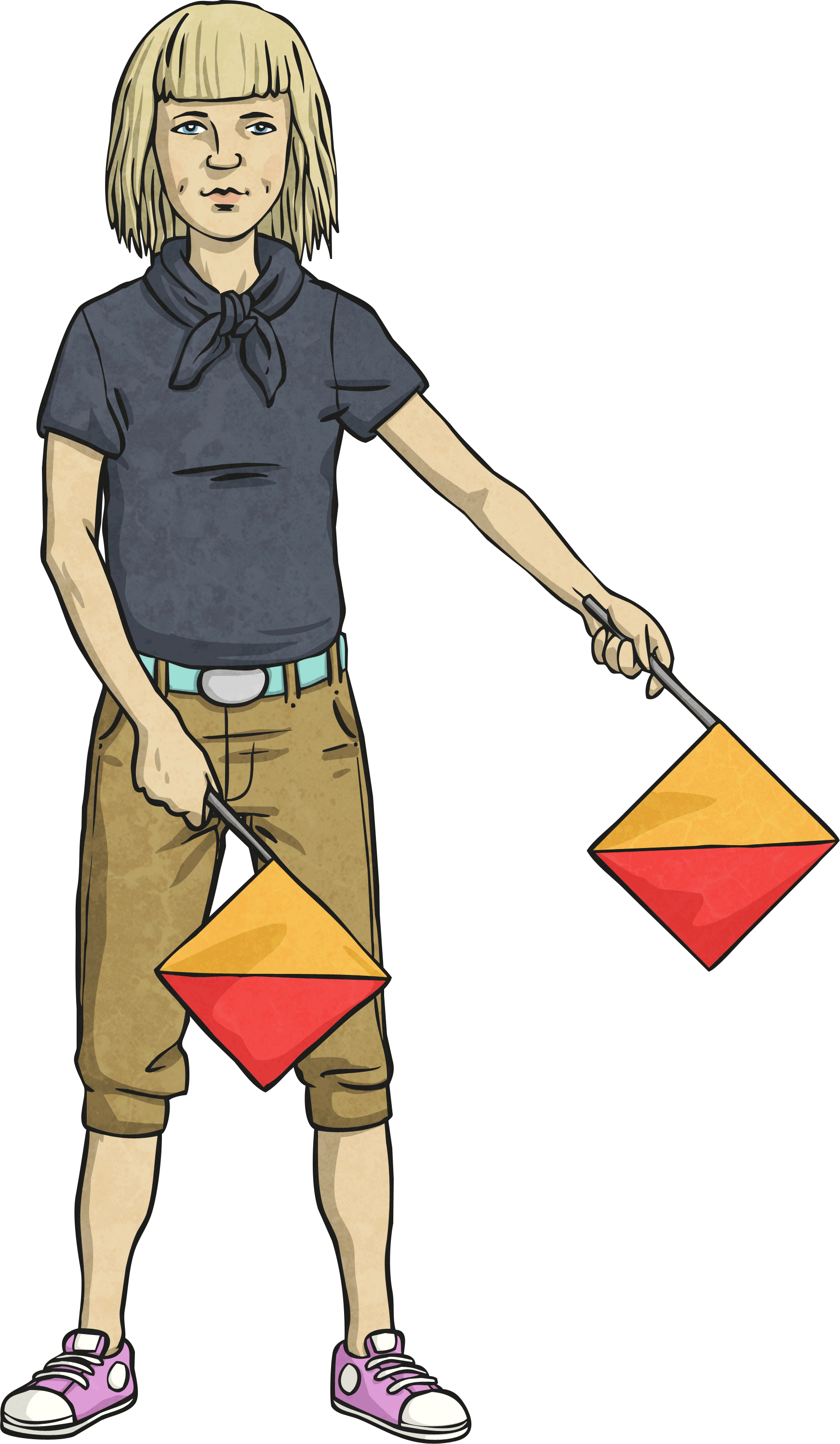 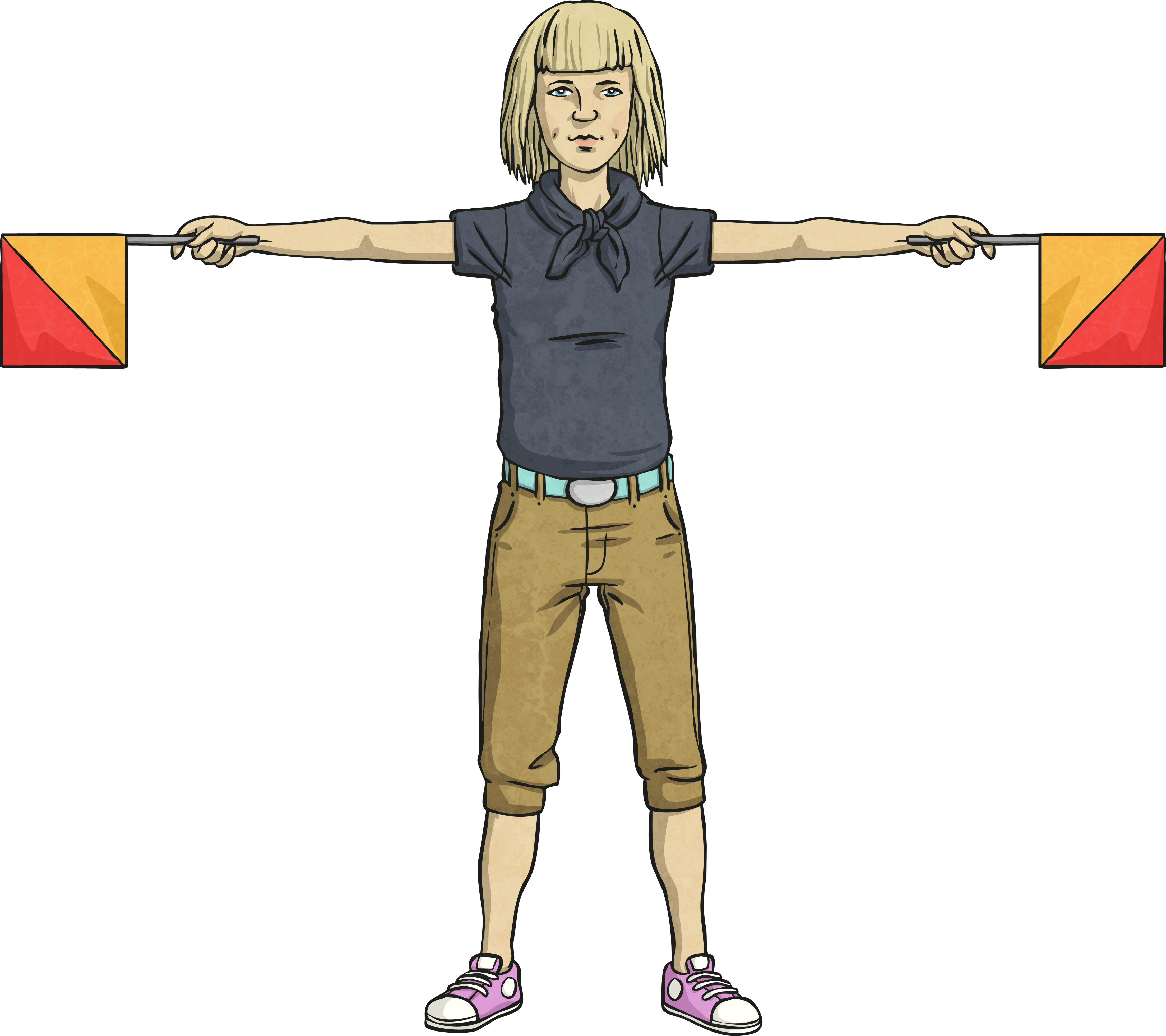 G
R
A
P
E
S
Greater than
Greater than
Greater than
Right angle
Less than
Less than
Challenge:
Semaphore is a signalling system which involves waving a pair of hand-held flags in various positions to indicate letters of the alphabet.
Here is the name of a fruit shown using semaphore. 
Are the angles right angles or greater or less than a right angle?
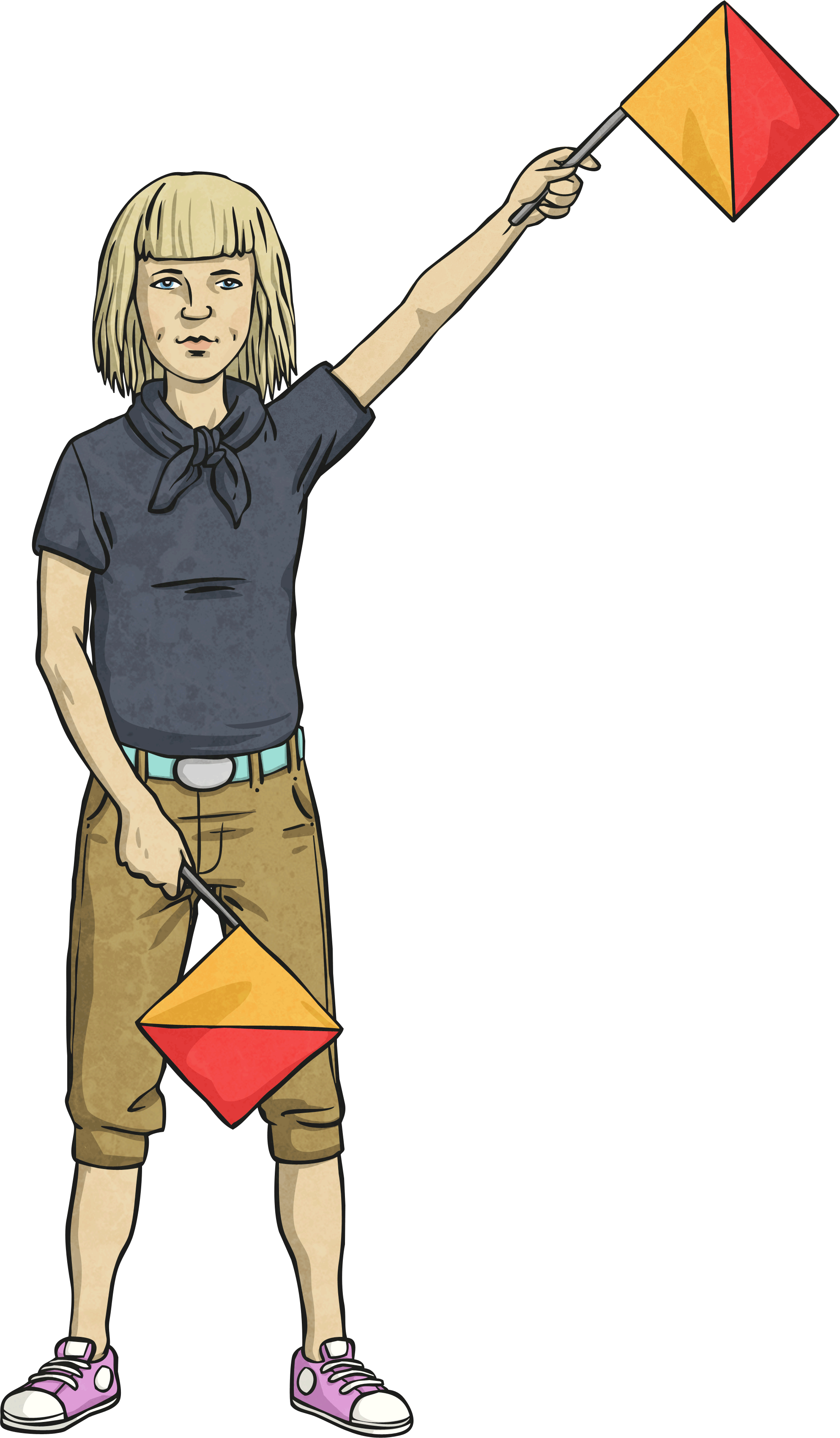 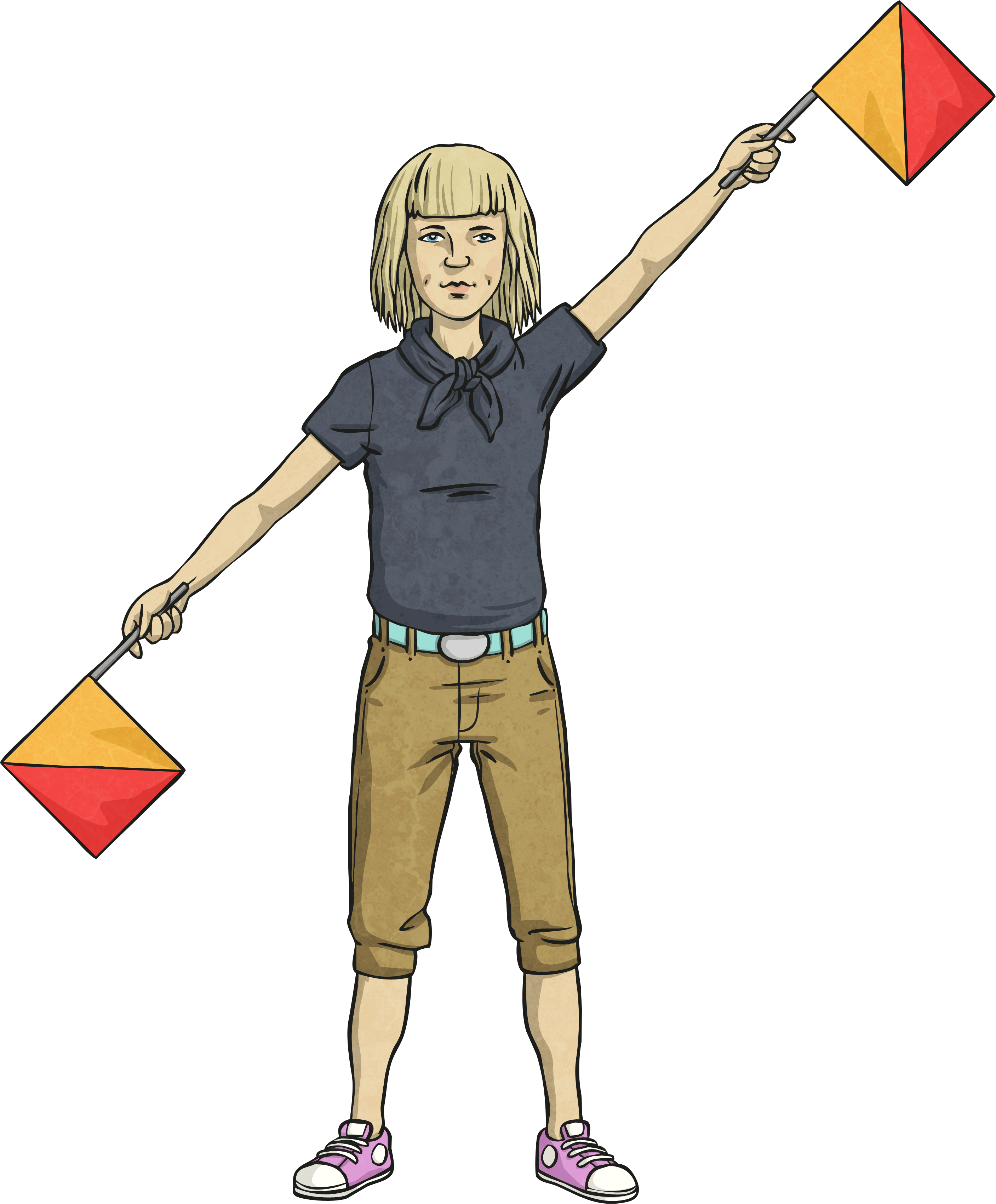 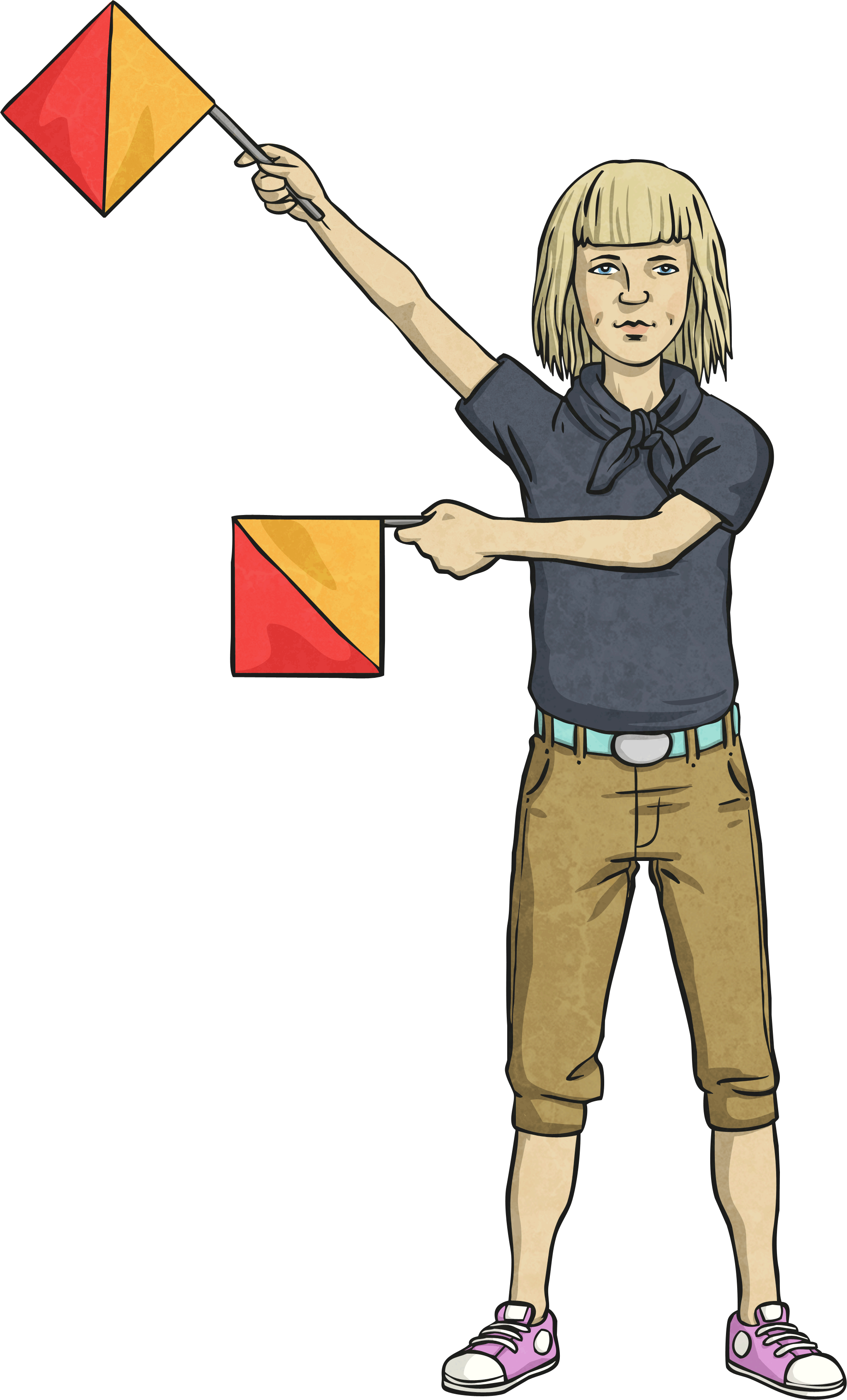 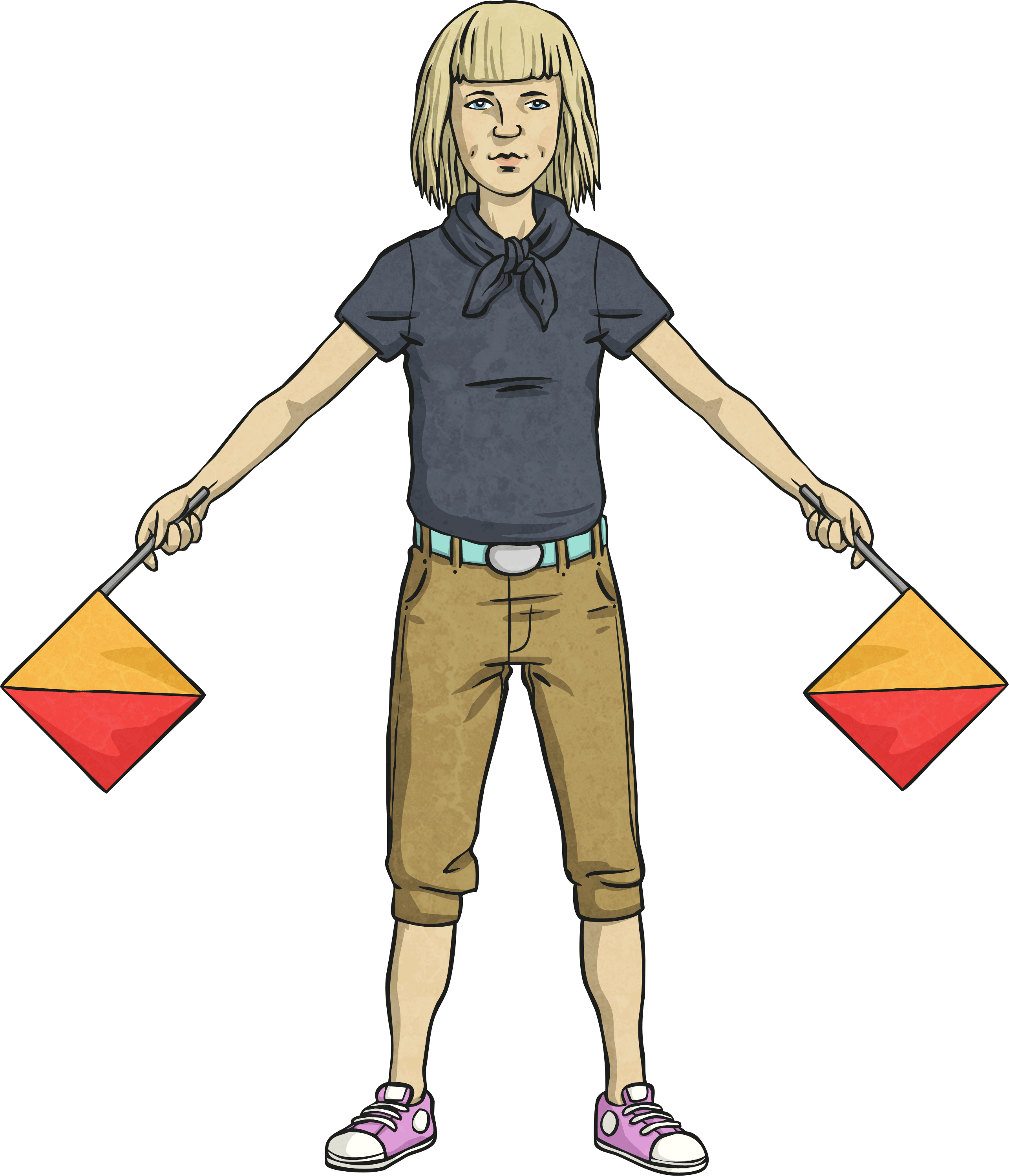 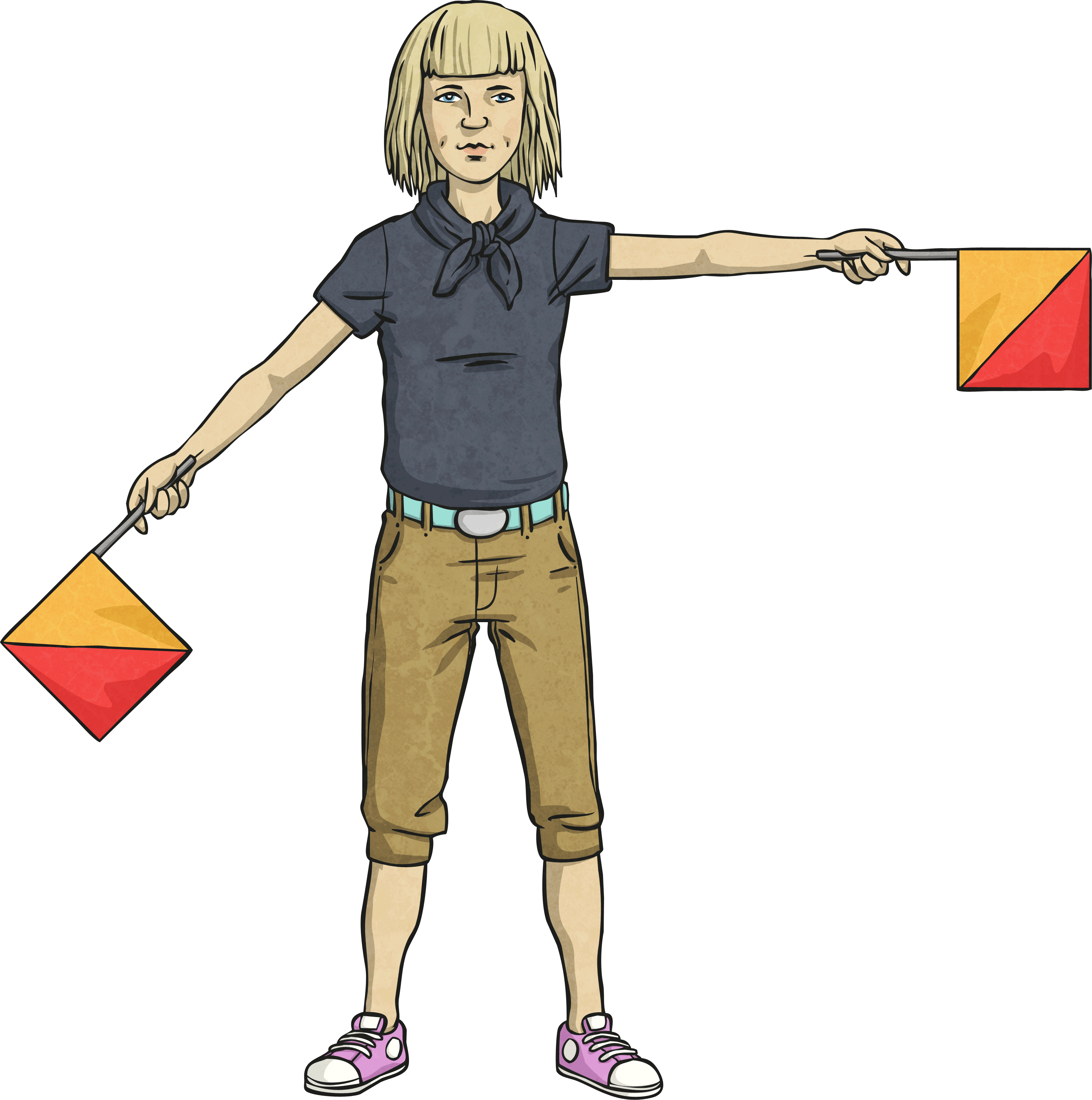 M
E
L
O
N
Greater than
Greater than
Greater than
Right angle
Less than
Task:
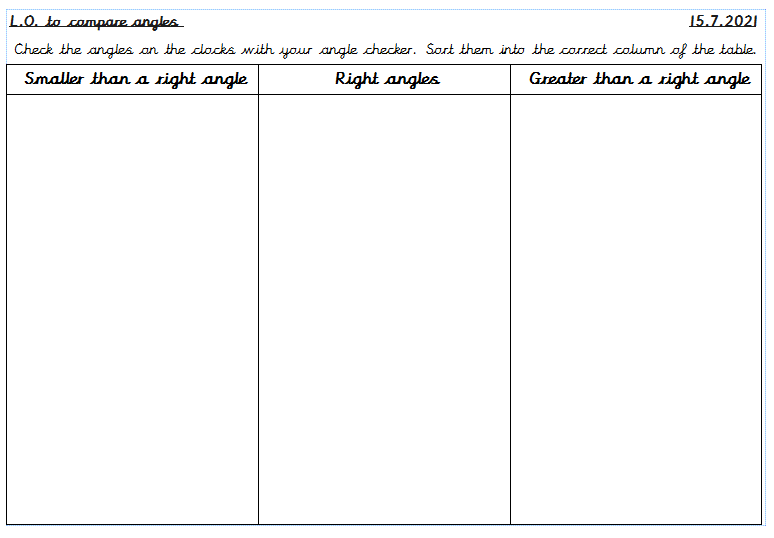 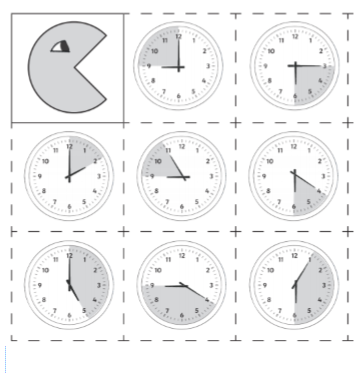 Next Step:
Using the right angle finder, identify the acute, obtuse and right angles.

Label these angles on the house:

A = acute
O = obtuse
R = right angle
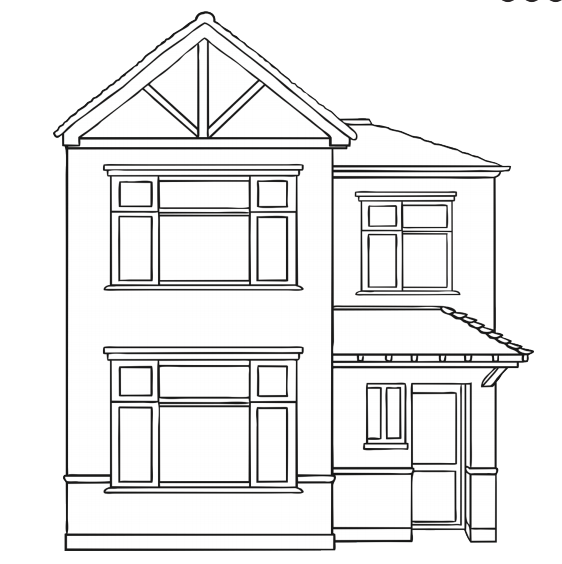 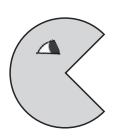 Answers:
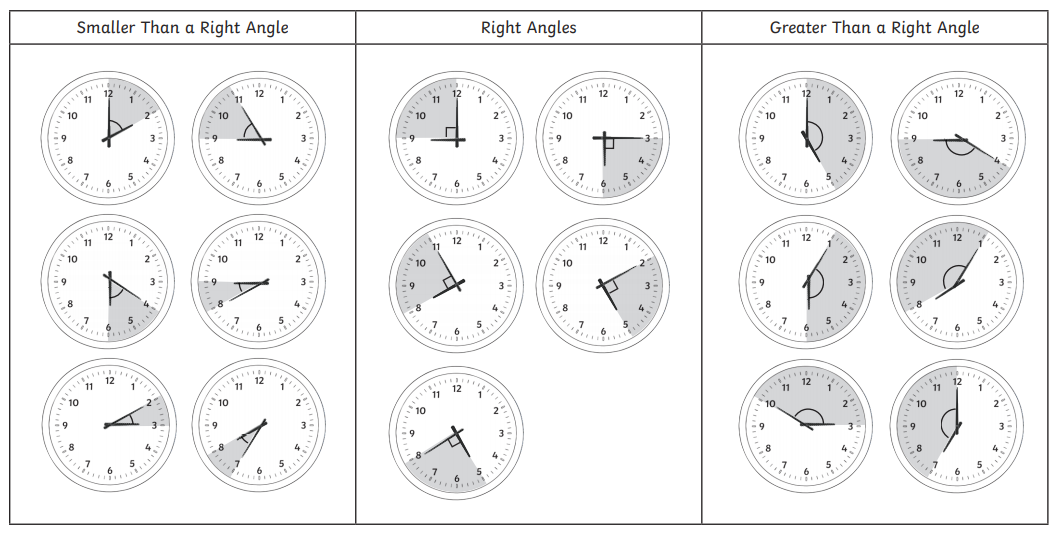 Answers:
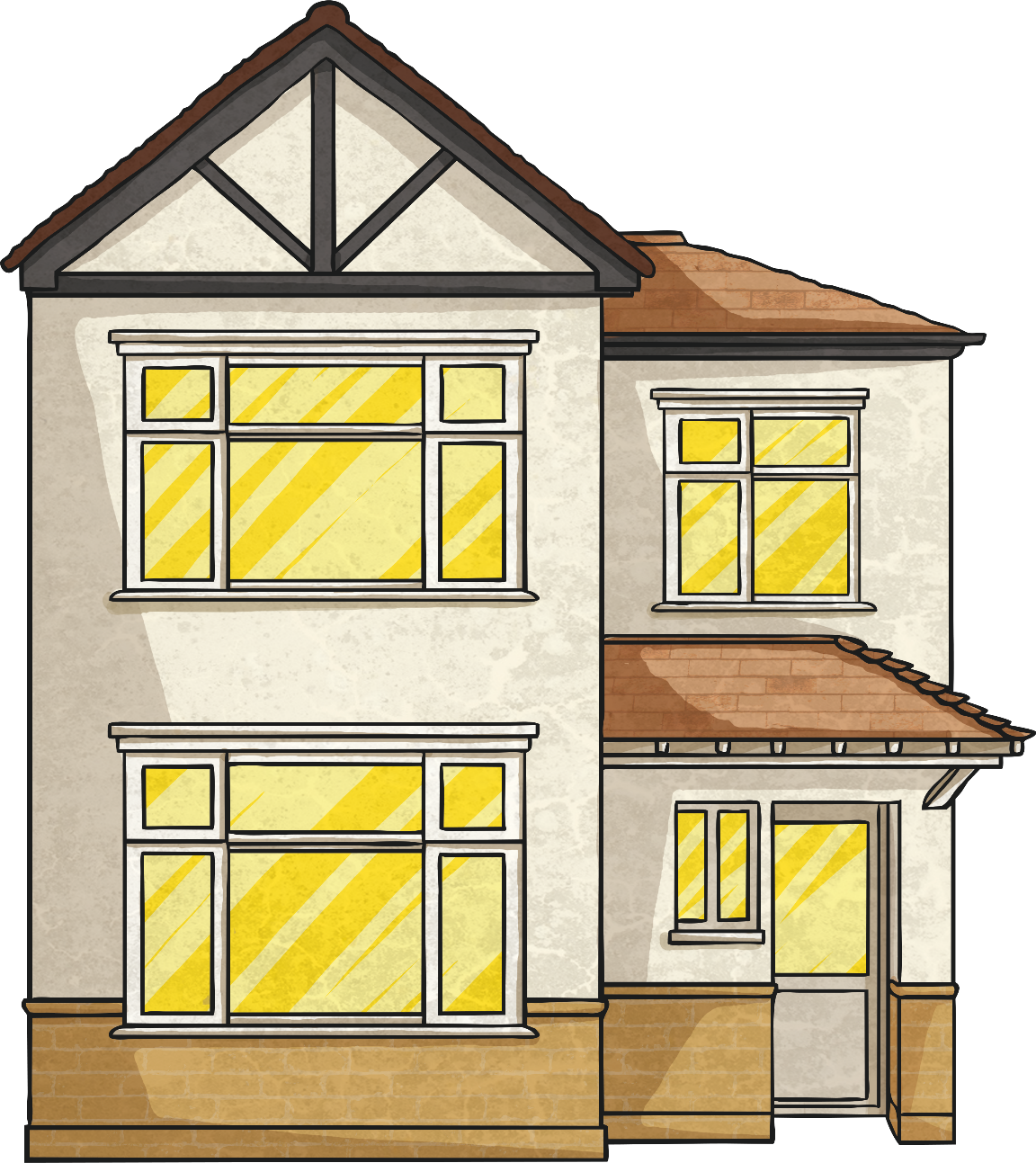 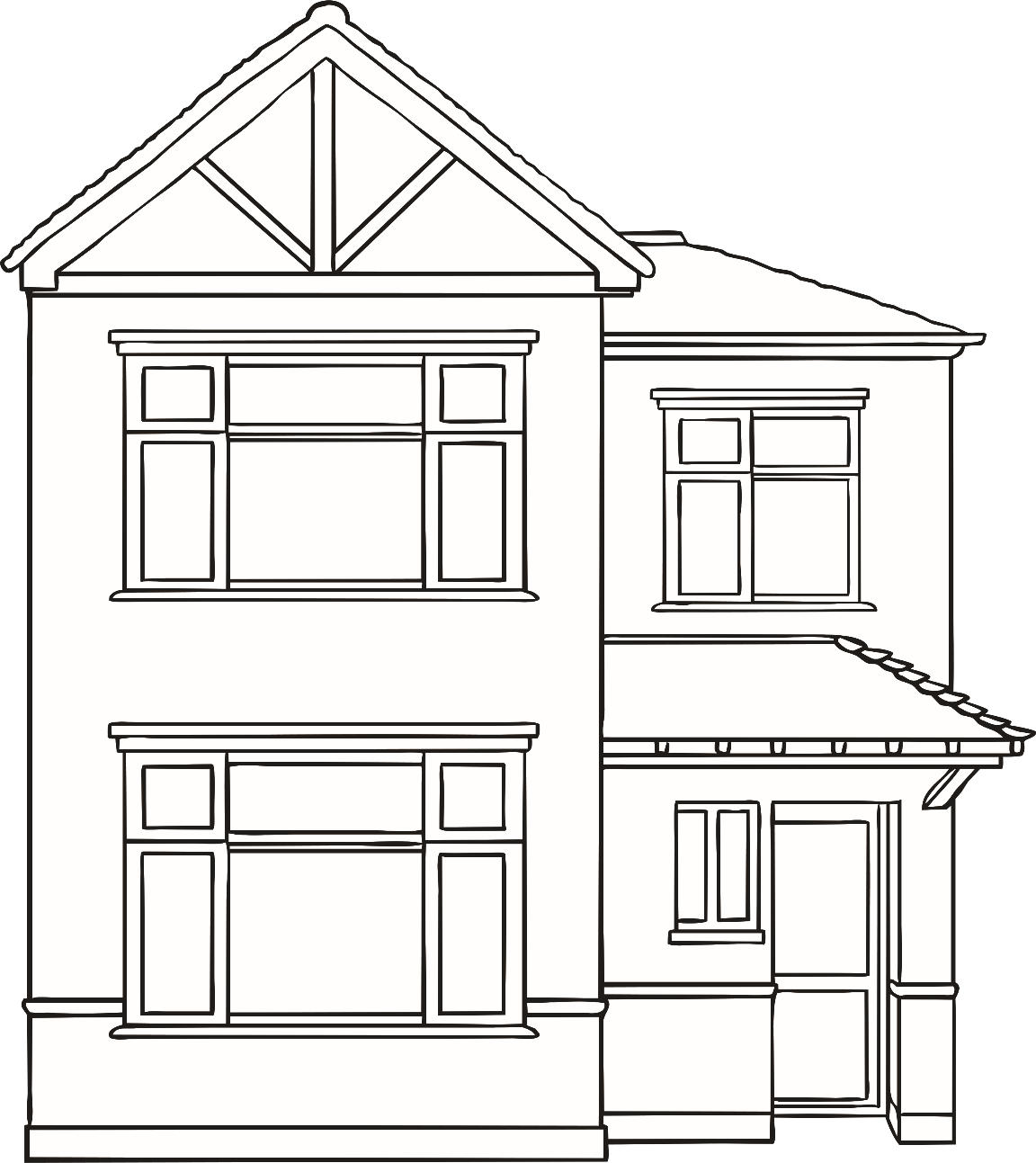 Did you find some of these angles?

There are lots more which can also be found!